Building a Local Designation System: 2023-24
September 6, 2023
Welcome
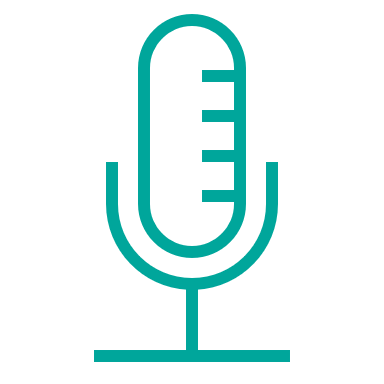 Please make sure you are muted.
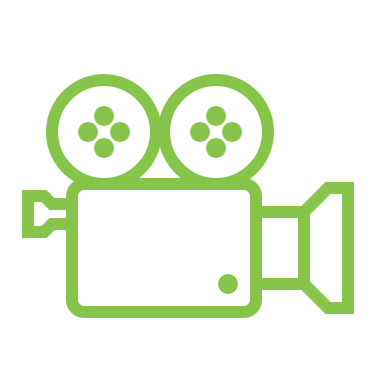 If you are able, turn on your camera.
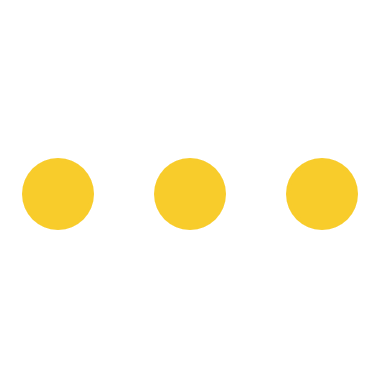 Locate your participant video and click on the more icon to rename yourself.
Session Materials and Recordings
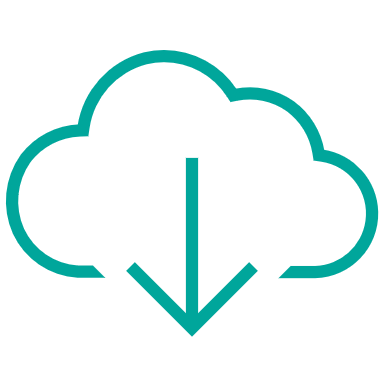 All 2023-2024 TIA webinar materials in Google Drive, in chronological order
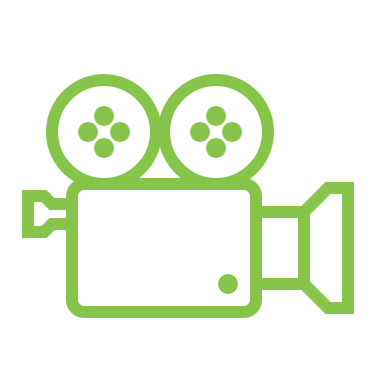 Live recordings available in Google Drive. Recordings will not display participant names or faces.
Agenda
9:00 a.m. – 9:05 a.m.
Welcome, Objectives and Session Overview
9:05 a.m. – 9:25 a.m.
District Panel
9:25 a.m. – 9:40 a.m.
Best Practices for Getting Started
9:40 a.m. – 10:20 a.m.
Readiness Guide: Building a Local Designation System
10:20 a.m. – 10:30 a.m.
Key Next Steps, Resources and Survey
Objectives
To learn some best practices from approved Cohort F TIA districts
To become familiar with and begin using the Readiness Guide: Building a Local Designation System
To identify district readiness in two Success Factors
To identify key next steps as the district begins to build their local designation system
Our Vision
To support districts in independently building and sustaining strategic compensation systems that differentiate teacher effectiveness.  These systems will incentivize teachers to stay, support more robust recruitment, and make the profession more desirable.
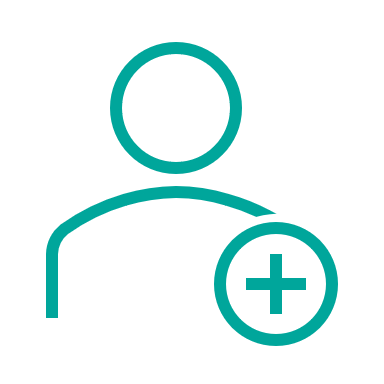 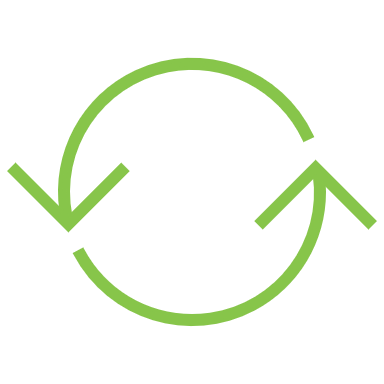 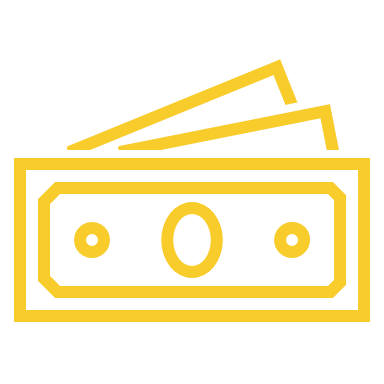 Recruit
Retain
Reward
Cohort G Application Timeline
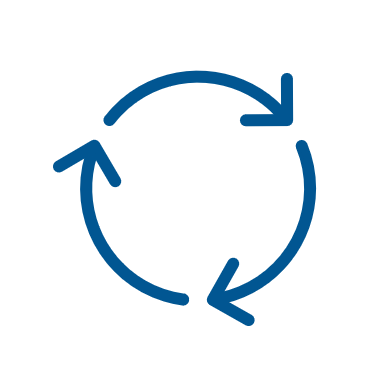 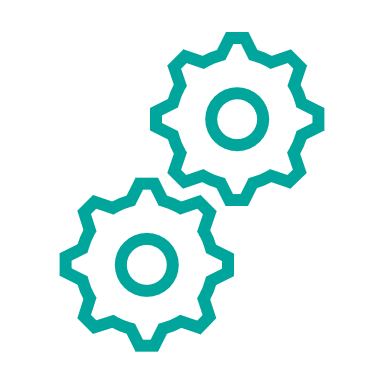 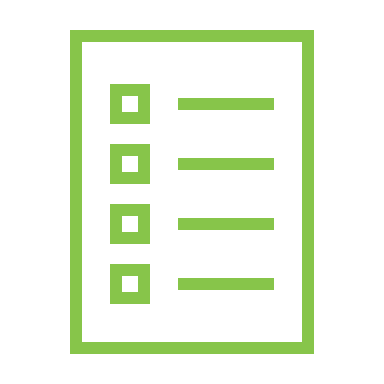 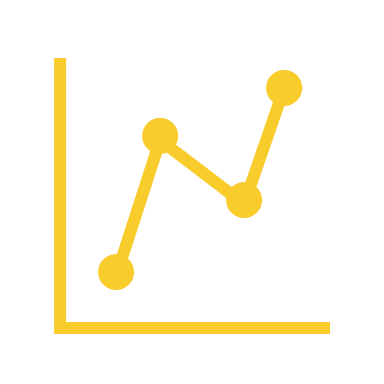 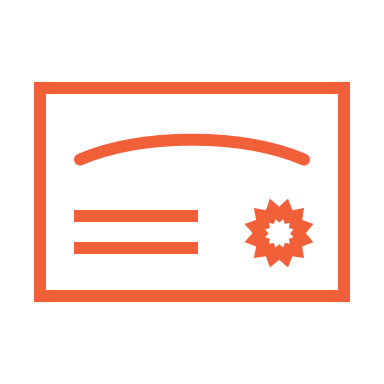 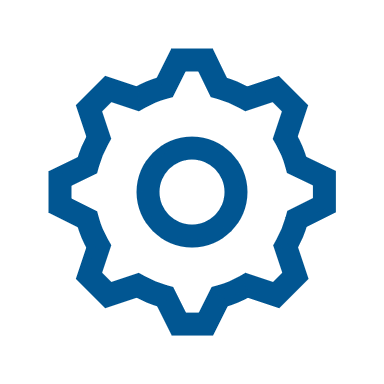 Year 1
2023-2024

System Application (posts on November 1st)
Application due date: April 15, 2024
TIA Teacher Buy-In Survey
Year 2
2024-2025

Capture Data
Year 3
2025-2026

Data Submission
Full System Approval
Designate & Compensate
Expansion & Modifications
TIA Annual Evaluation Surveys
Annual Program Submission
Post-Approval
2026-2030

New or Higher Designations
Expansion and Modifications
Annual Program Submission
TIA Annual Evaluation Surveys
Pre-Application
2022-2023

System Development
Stakeholder Engagement
District Approval Process
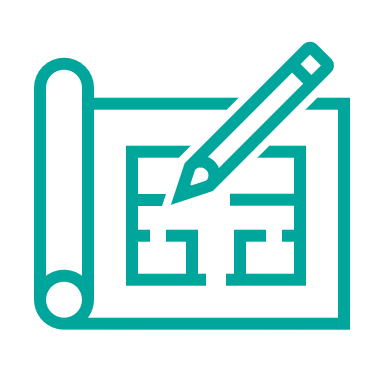 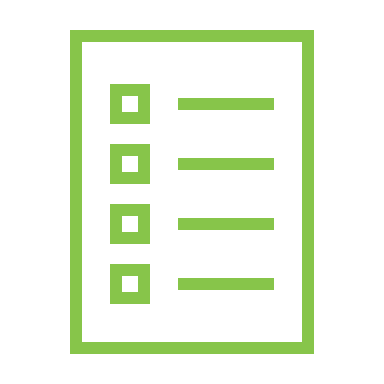 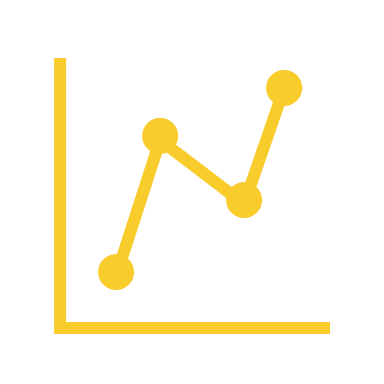 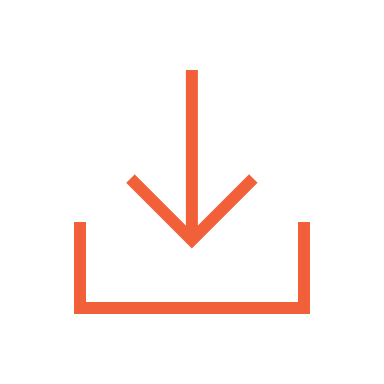 System Development

Districts engage with stakeholders and develop their local designation system.
System Application

Districts submit their application to TEA
Data Capture Year

Districts implement their system and track student growth and teacher observations.
Data Submission

Districts submit their data to TTU for data validation and TEA reviews outcomes and other pieces of data to determine final approval. 

TIA Annual Program Submission & Surveys submitted to TTU.
District System Components
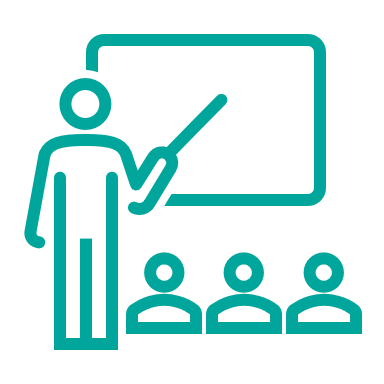 Teacher Observation
Observation based on T-TESS or aligned rubric​. District application must show evidence of calibration and data analysis.
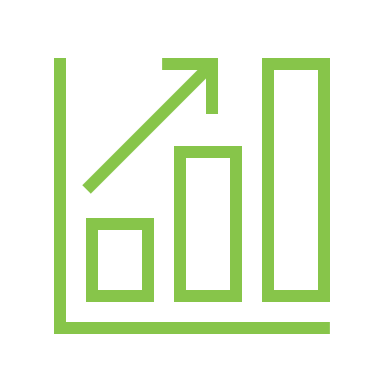 Student Growth
Student growth measures determined by district. District application must show evidence of validity & reliability of development, administration, and scoring.​
Districts must spend at least 90% on teacher compensation for student-facing instructional roles and may reserve up to 10% for supporting the TIA system or in supporting teachers in earning a designation by 8/31 each year. ​
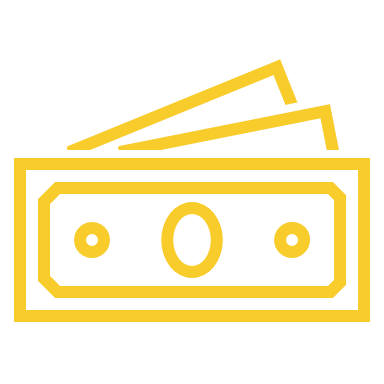 Spending Plan
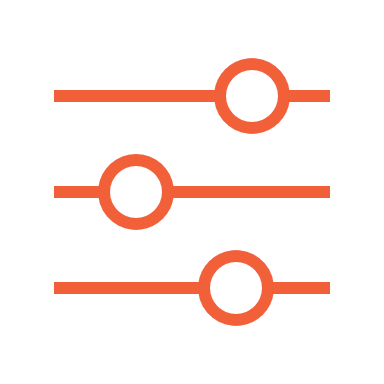 Optional Components
Districts may consider additional factors in make designations (e.g., mentoring other teachers, teacher leadership, family surveys, student surveys, etc.).​
Poll #1: Current Level of Readiness
Where is your district, today, in terms of planning for TIA?
We are brand new to TIA and haven’t begun any planning yet
We have done some initial pre-planning, but have not finalized any key decisions yet
Most key decisions have been made, we just need to refine our system and focus on completing the application
District Panel
Sandy Williamson
Elizabeth Klammer
Eddie Curran
Round Rock ISD, Chief Human Resources Officer
Coldspring-Oakhurst CISD, Assistant Superintendent of C&I
Cleveland ISD, Human Resources Consultant
Lessons Learned: Round Rock ISD
Things That Worked
Having a Team
Understanding Requirements of TIA
Road Map the Year
Start small
Parting Advice
Collaboration between departments is key
Things to Avoid
Avoid staff turnover (or plan for it.)
Avoid assigning TIA to just one person
Things I didn’t know
How much work it takes to build a TIA System
More multi-faceted than we thought
Isn’t just about teacher comp
Lessons Learned: Coldspring-Oakhurst CISD
Parting Advice
You Can Do It!
Things That Worked
Appraiser Calibration
Use a phase in model
Look at what you have in place already
Talk with other districts
Things to Avoid

Avoid subjectivity
Don’t try to do everything at once
Things I didn’t know
Things need to be discussed multiple times
We were not using SLOs correctly
Teachers struggle with believing TIA won’t go away
Lessons Learned: Cleveland ISD
Parting Advice
Having over-inflated data not only won’t help, it might hurt
Things to Avoid
Administrative Turnover
Jumping in before you are well informed
Things I didn’t know
TIA is about student outcomes
It is critical to have calibrated appraisers
Things That Worked
Having a well rounded team
Calibration among appraisers
Good faculty presentations
National Board Cohort
Best Practice for Getting Started
Best Practices for Getting Started
Learn about TIA
Use Readiness Guide
Engage Stakeholders, Especially Teachers
Plan to attend 2023-24 TIA Technical Assistance Sessions
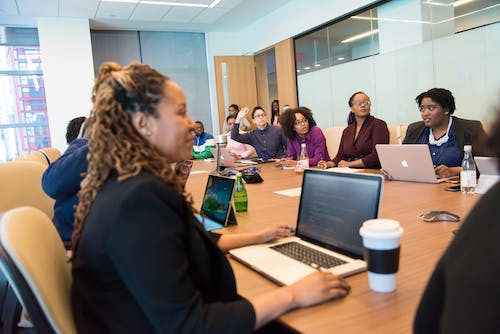 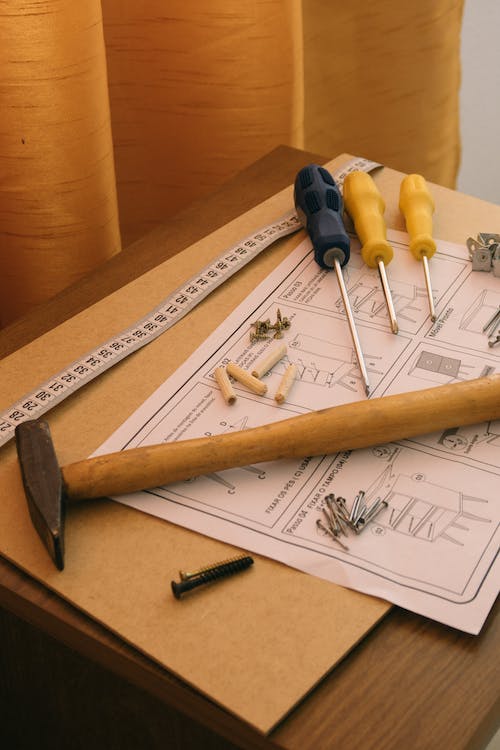 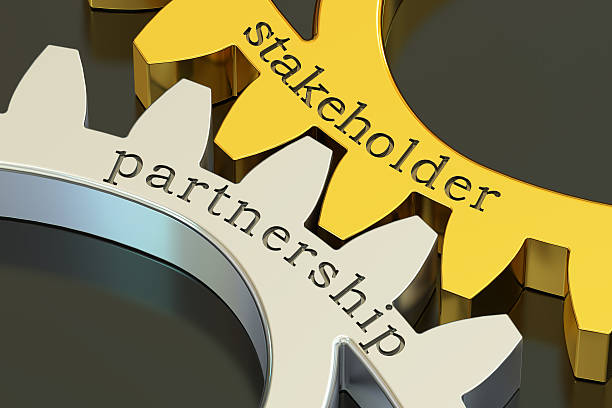 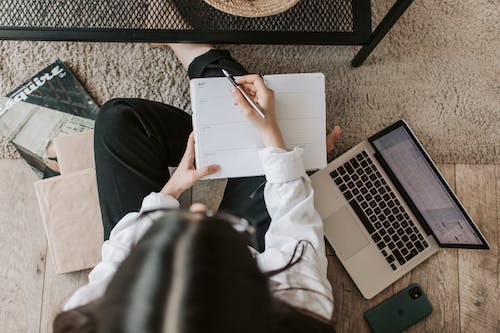 Stakeholder Engagement: Rationale
Why does Stakeholder Engagement Matter?
Districts with strong, strategic stakeholder engagement:
Develop stronger, more sustainable local designation systems
Teacher buy-in supports retention and recruitment goals
The Big Three Critical Decisions
1
3
2
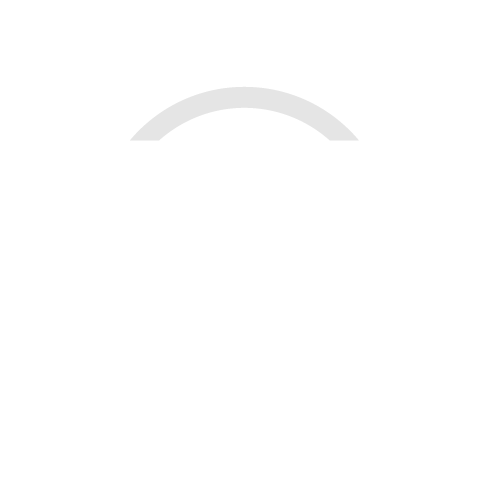 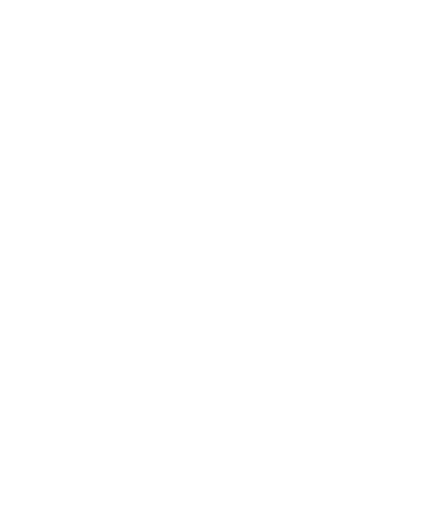 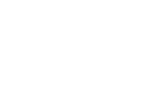 Breakout Room5 minutesDiscuss which of the three critical decisions will need the most time in your district's planning.
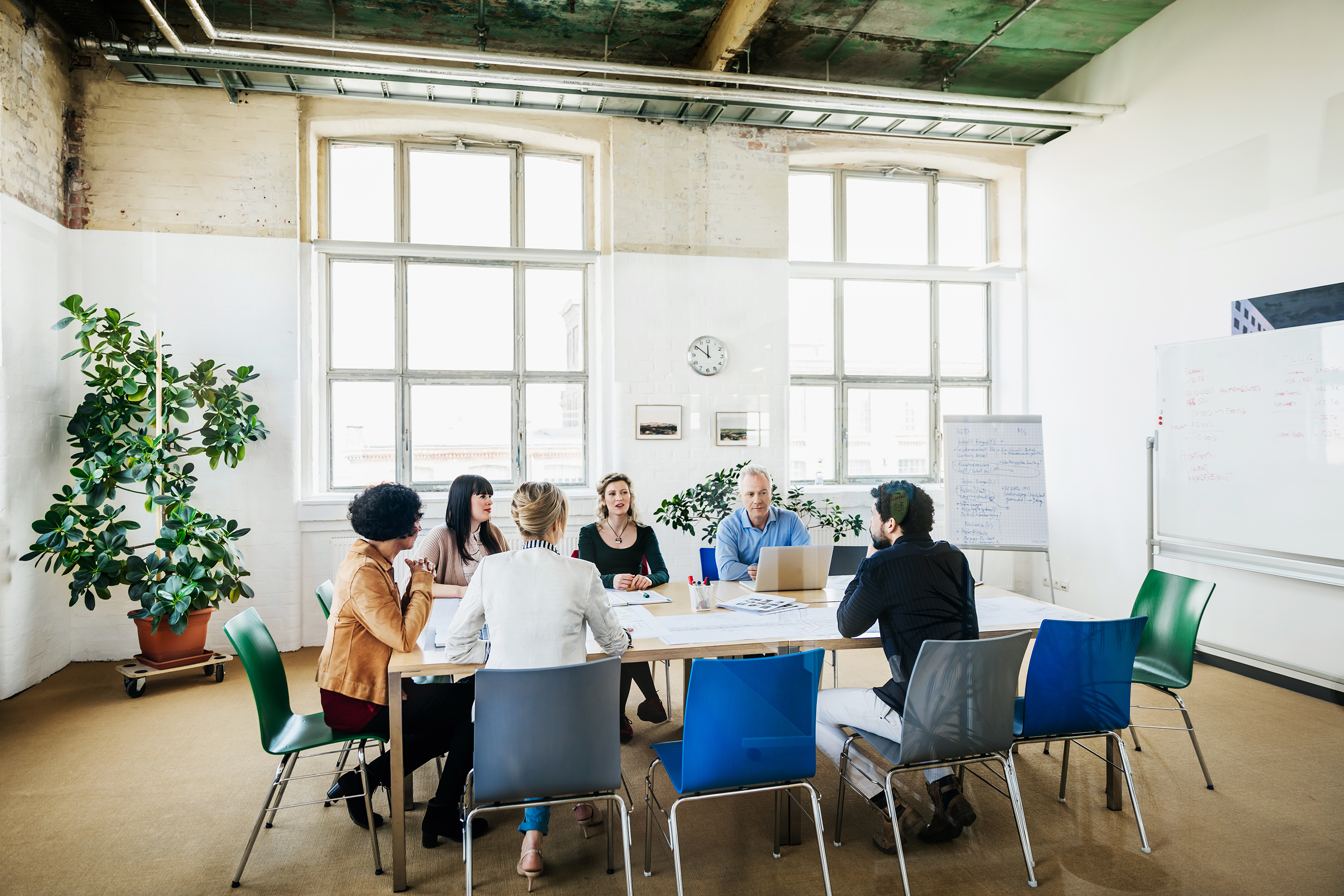 Readiness Guide: Building a Local Teacher Designation System
2023-24
What is the Readiness Guide?
A resource to break down the Success Factors needed to build a local designation system
A way to ensure critical pre-planning happens before creating specific system details
A guide to key milestones and best practices at each of the various stages in the process
A way to assess the district’s current readiness level for each key milestone
Readiness Guide
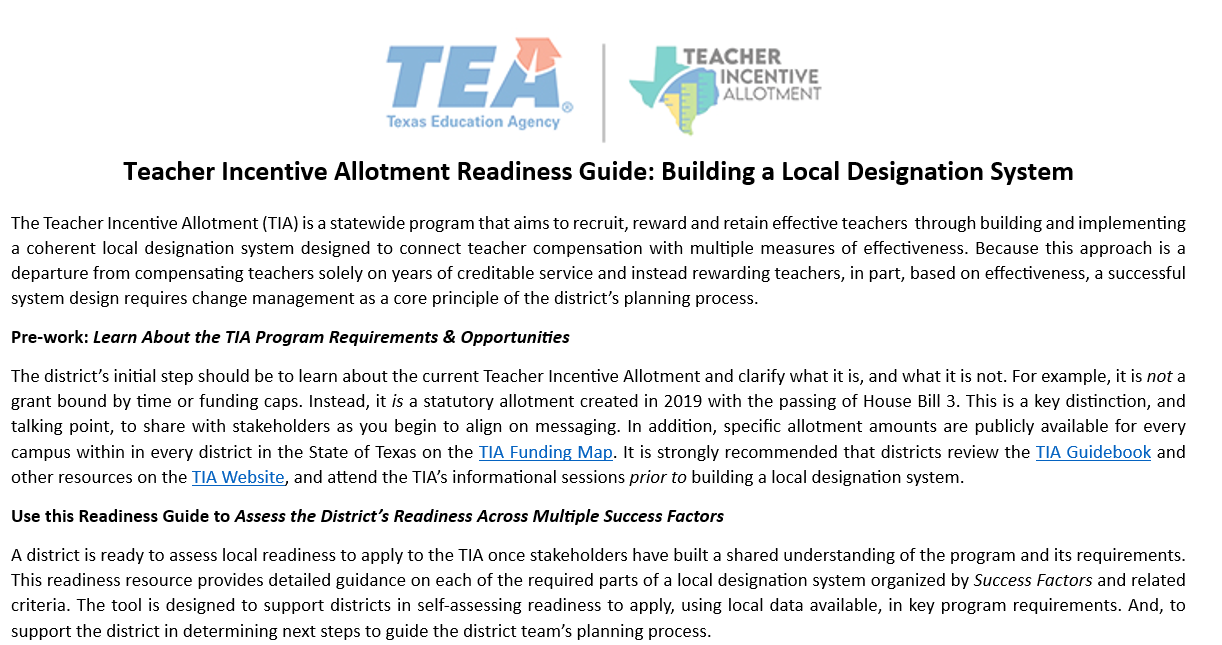 TIA Readiness Guide
Are districts required to use the TIA Readiness Guide?
No. This is a resource to help districts build a viable and successful designation system that will be represented in the 2024 Cohort G TIA Application.
The tool can be customized or adapted to fit a district's local context, as needed.
How to Use the Readiness Guide
Phase One: Learn About TIA
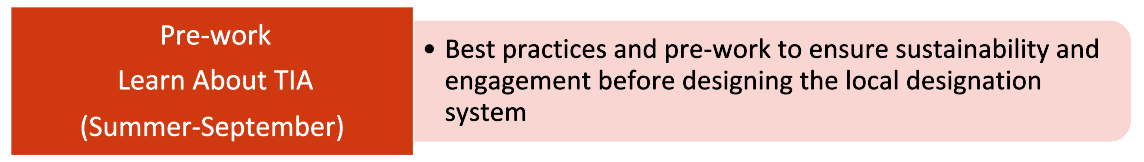 Key Milestones of Phase One
Determine a TIA District Lead
Attend TIA trainings
Review the TIA website
 TIA Guidebook
 TIA Funding Map
 "Introduction to TIA" webinar
Phase Two: Assess Readiness
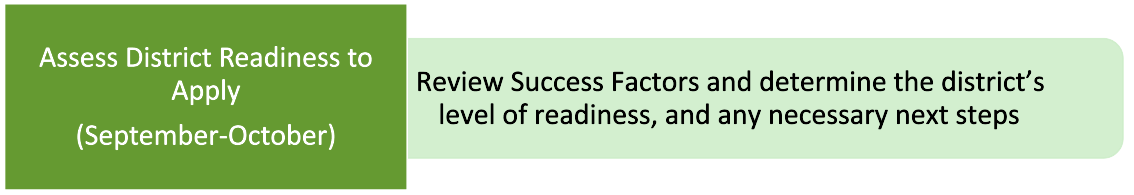 Key Milestones of Phase Two
TIA Planning Committee, determine rationale and goals for building a local designation system
Using the Key Practices listed for each Success Factor, determine:
a) your district’s current level of readiness, and
b) next steps to take to reach full readiness
Using the Readiness Guide
Success Factor Readiness
Success Factor Two: Stakeholder Engagement
Case Study: Daisy ISD
Success Factor 2: Stakeholder Engagement
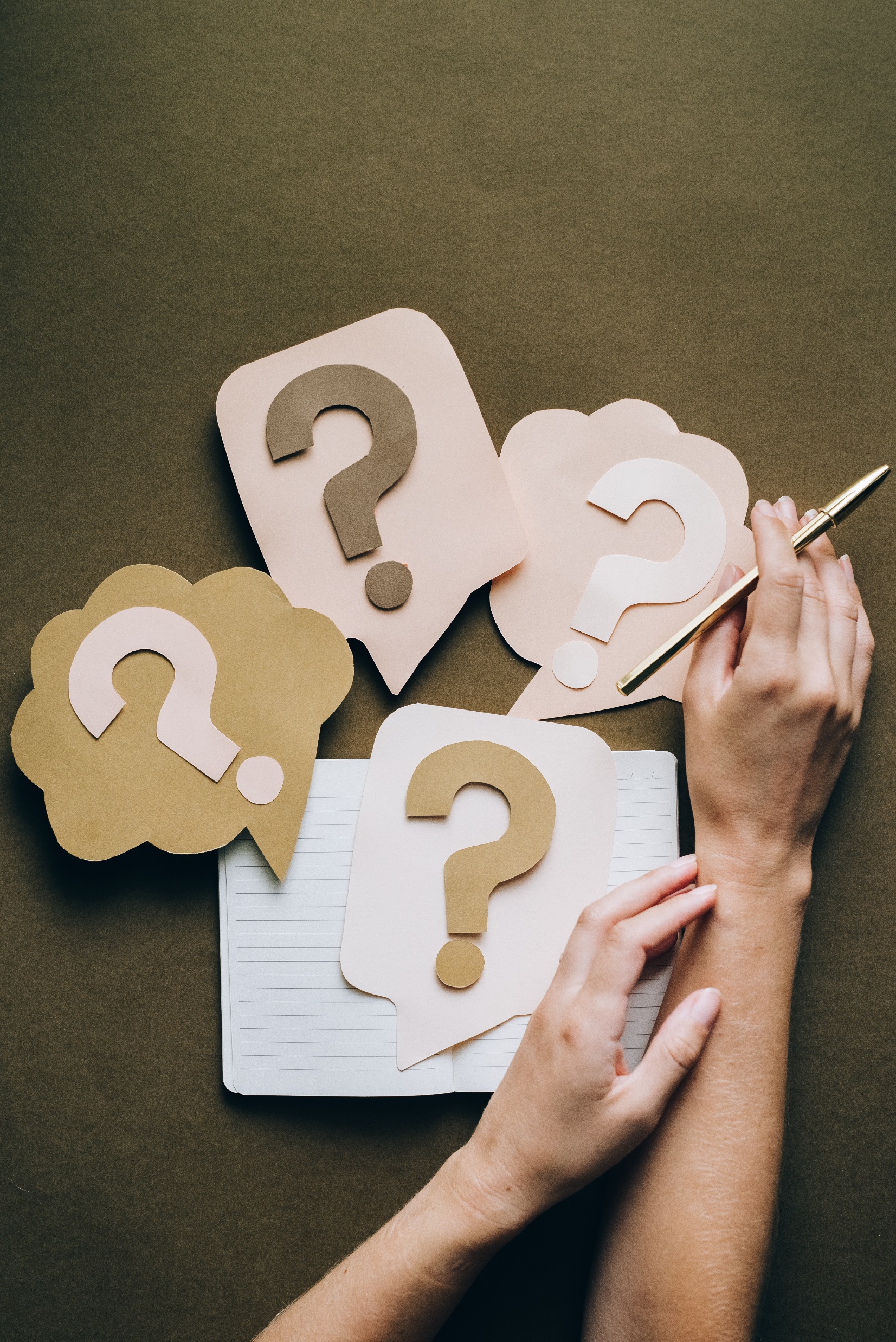 Solo Review: Success Factor Two5 minutesWhat is your district’s current level of Readiness and Next Steps for Success Factor Two?
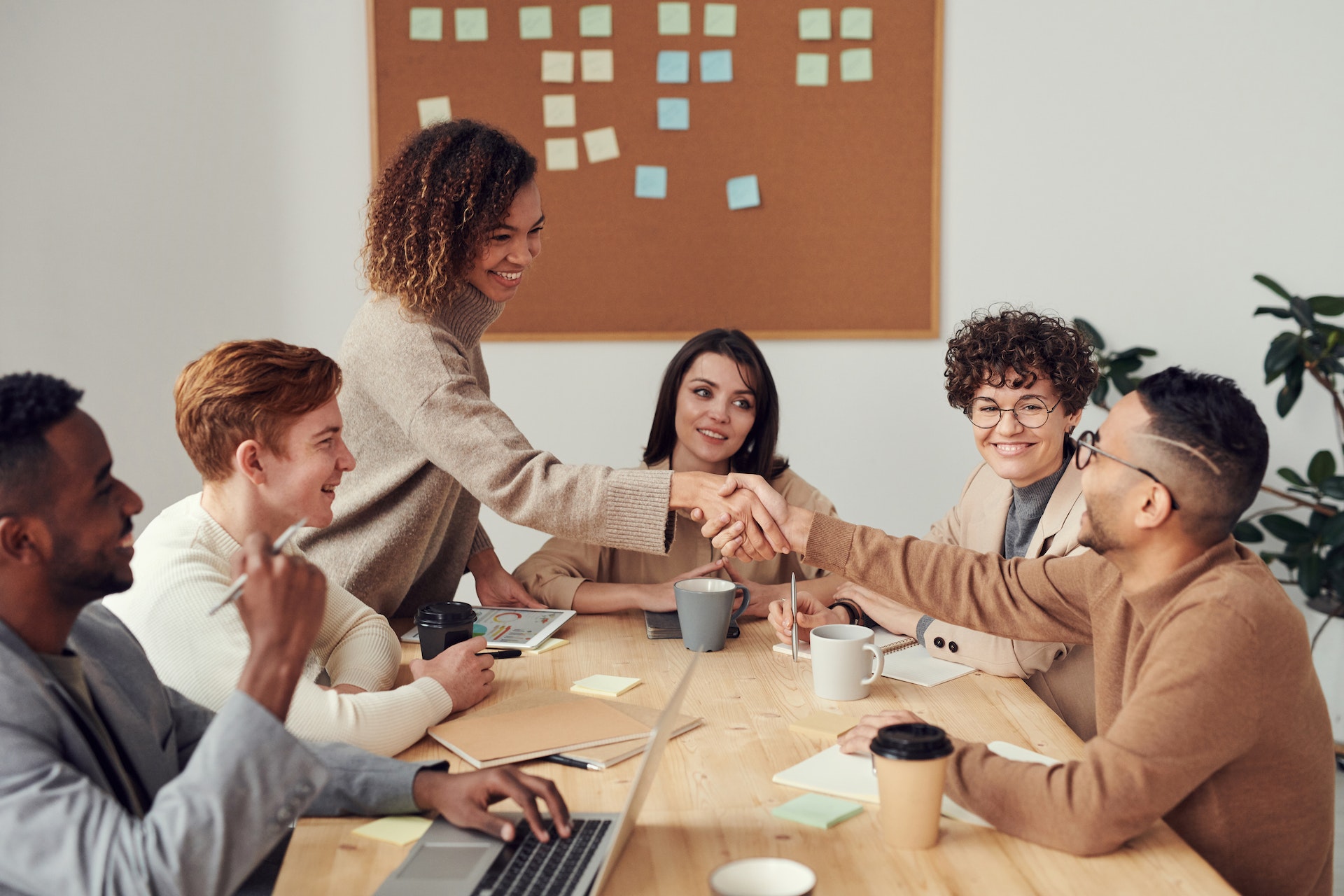 Breakout Room: Success Factor Two5 minutesShare your district’s level of Readiness and Next Steps for Success Factor Two.
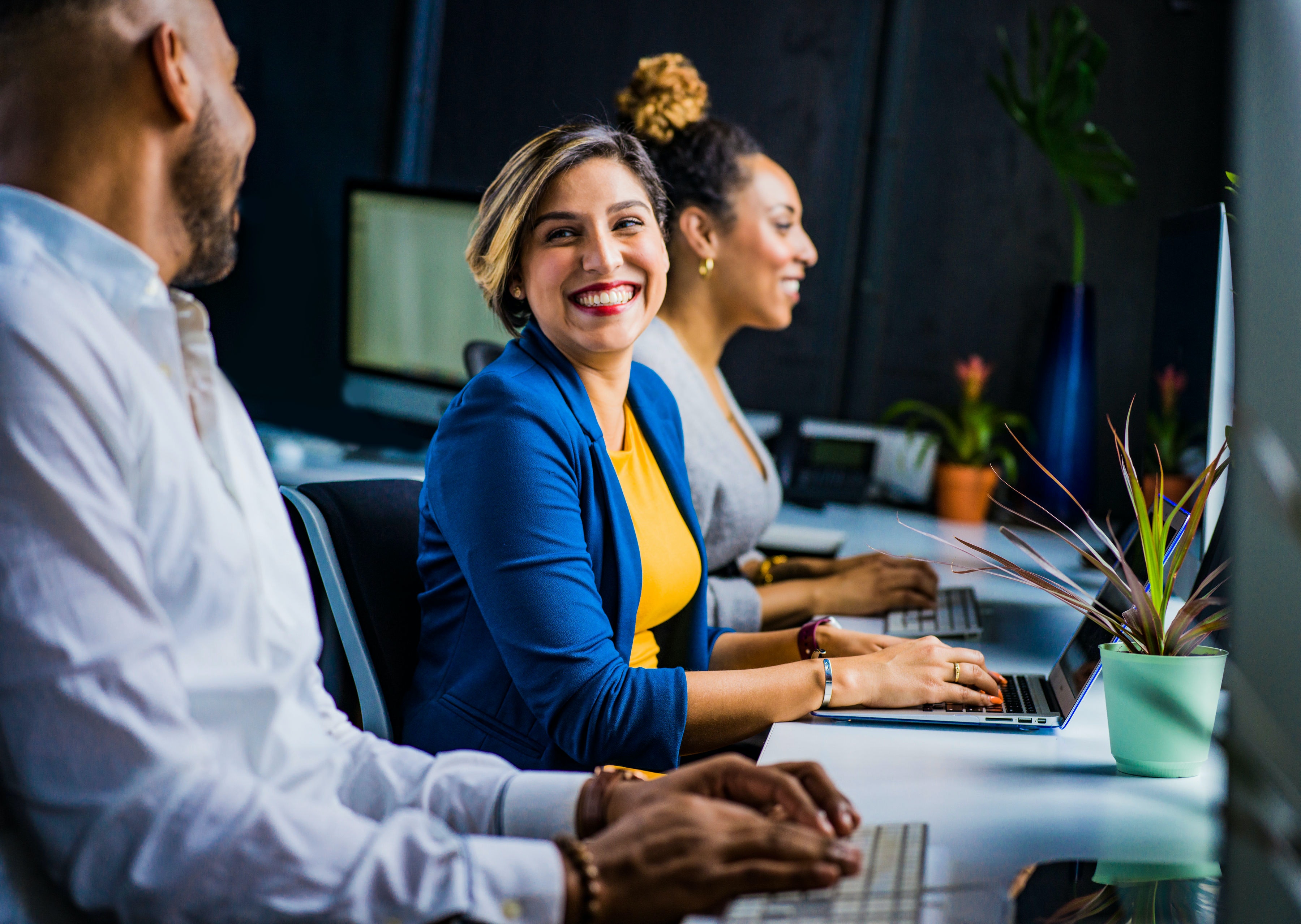 In the chat, place a next step:a) For an area where your district is Readyb) For an area where your district is Not Ready Yet
Success Factor Three: Eligible Teachers
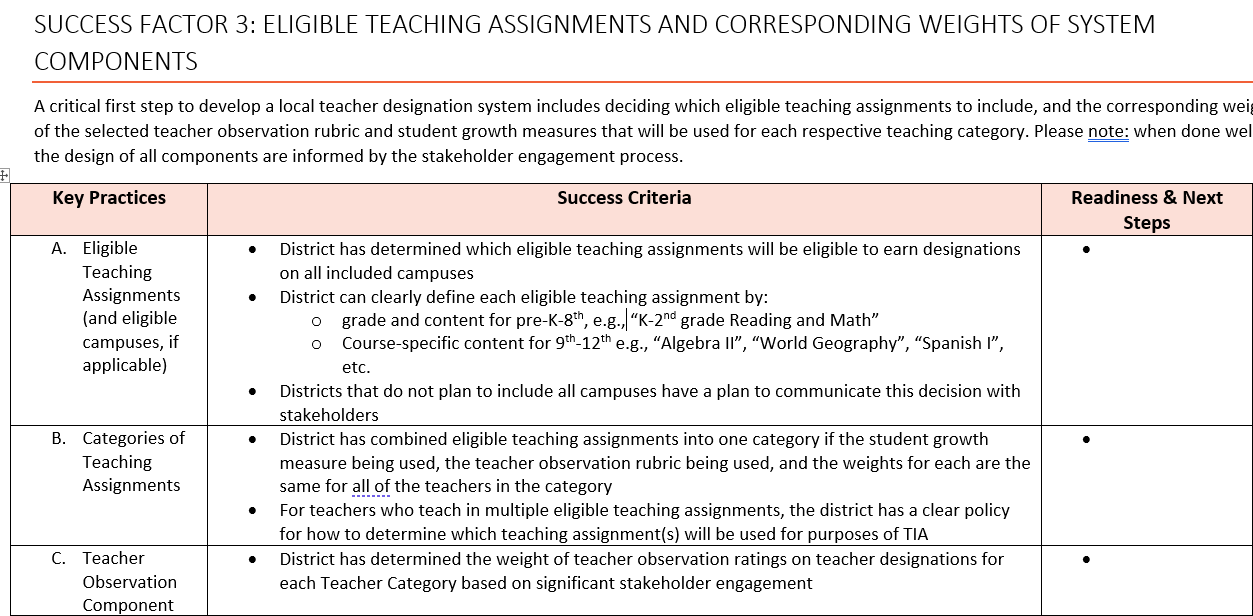 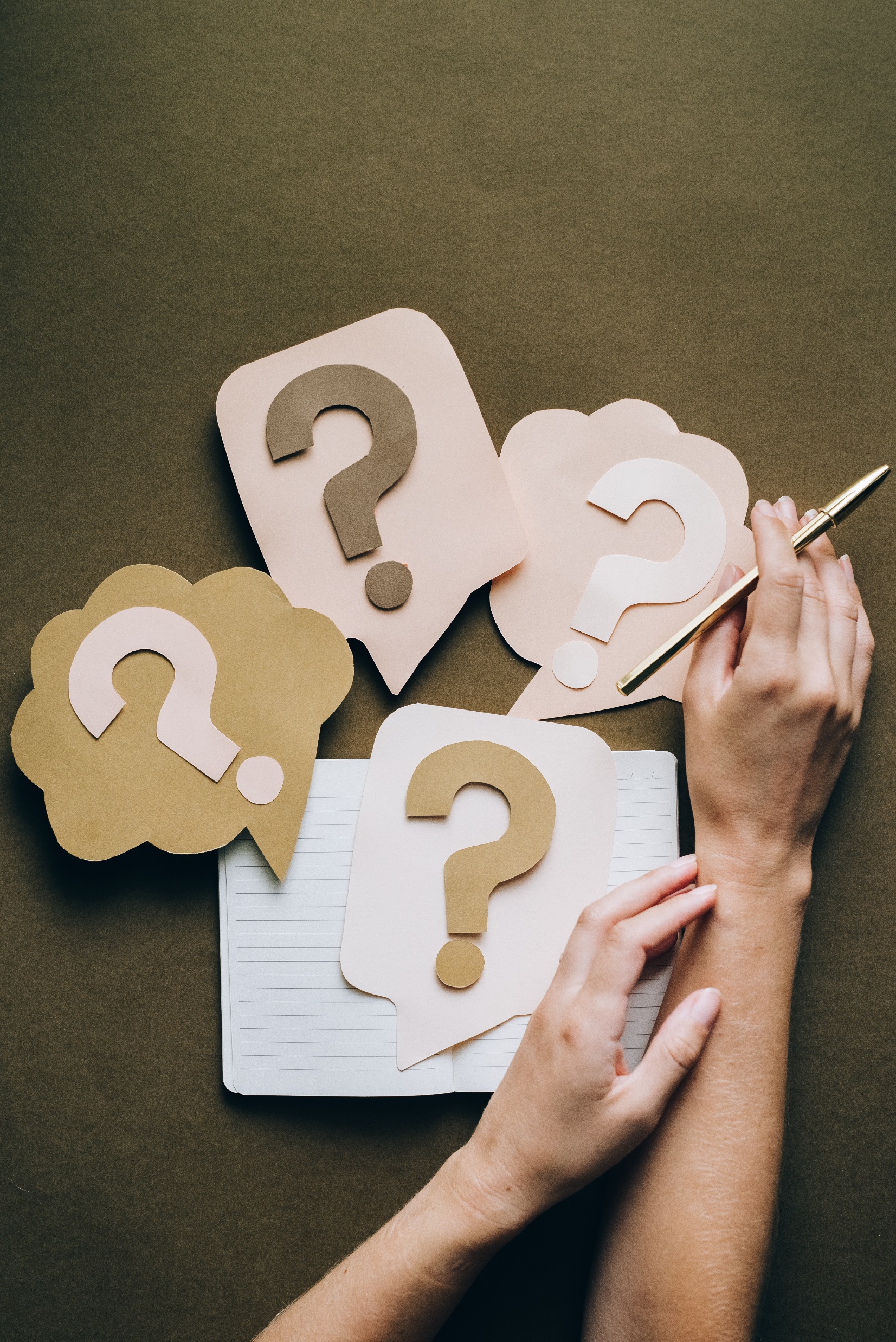 Solo Review: Success Factor Three5 minutesWhat is your district’s current level of Readiness and Next Steps for Success Factor Three?
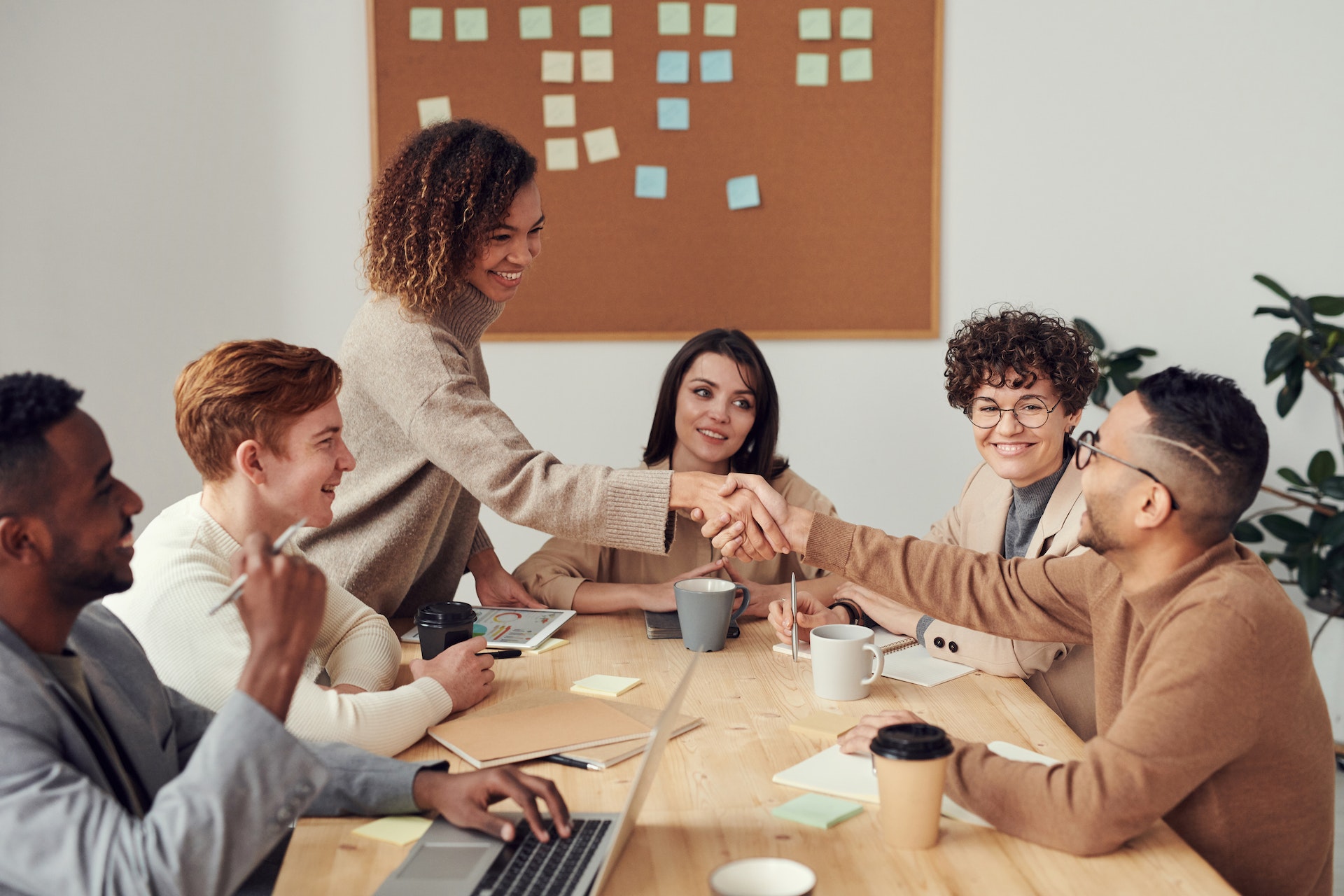 Breakout Room: Success Factor Three5 minutesShare your district’s level of Readiness and Next Steps for this area.
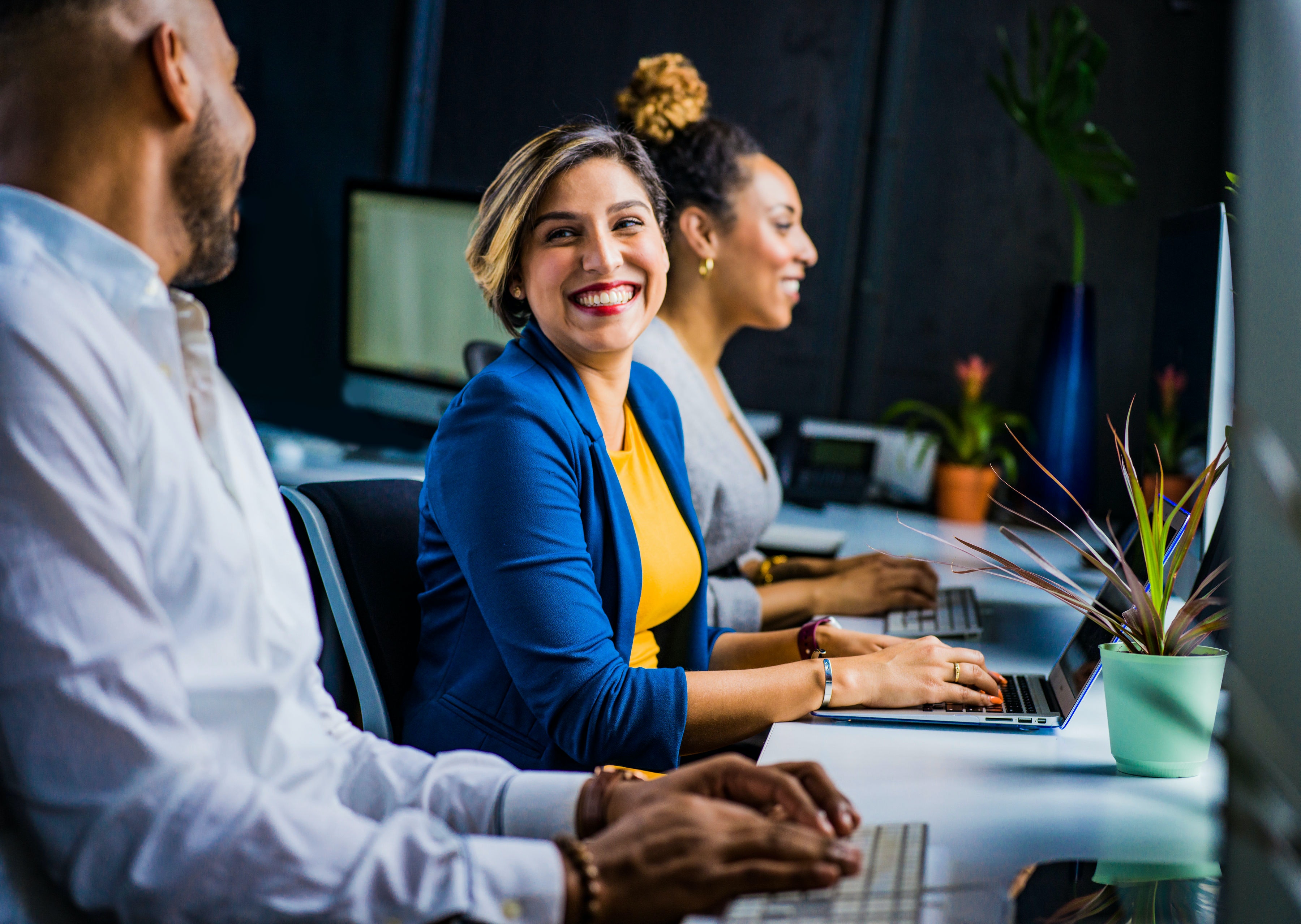 In the chat, share something you learned from a colleague that:a) made you thinkb) you plan to use c) you hadn’t considered
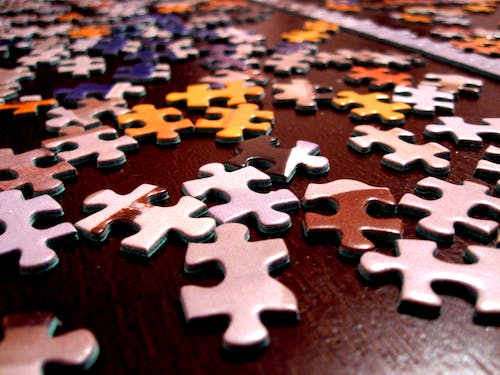 Building Your Plan One Piece at a Time
Daisy ISD
Success Factor Two: Stakeholder Engagement
Success Factor Three: Eligible Teaching Assignments
Survey
Key Points
Use the Readiness Guide to determine readiness
Summarize next steps, and assign roles and dates
Learn about TIA
Identify key next steps for each Success Factor
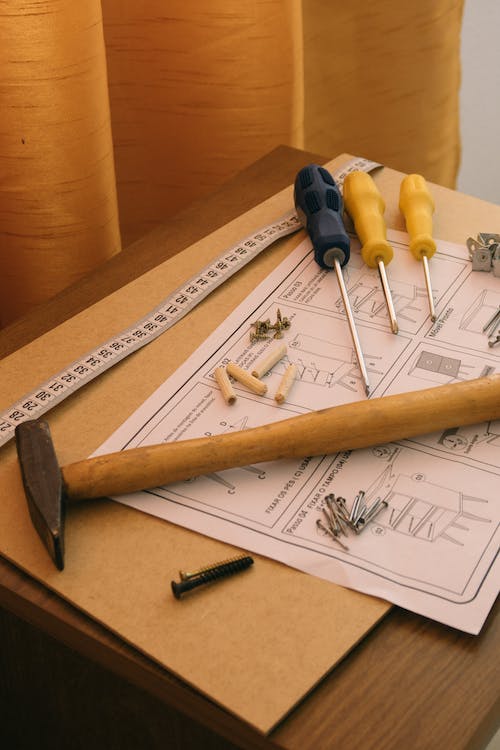 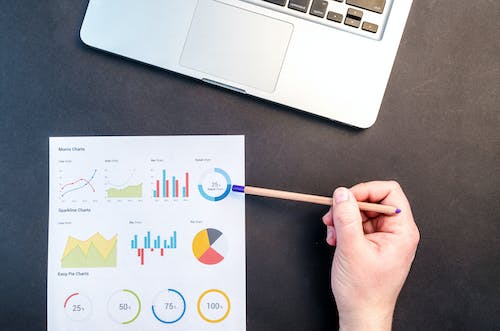 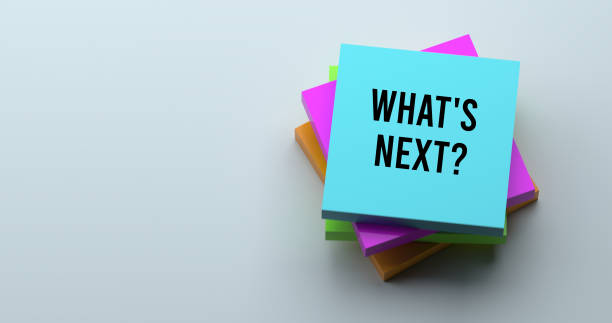 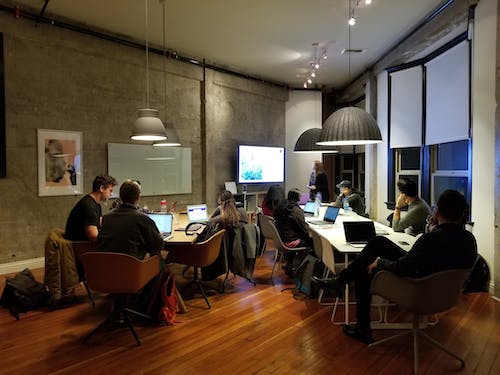 Technical Assistance: Coming Soon
Teacher Observation best practices
Stakeholder Engagement
Overview of student growth measures
Choosing Student Growth Measures
September 14, 2023
Overview of appraiser calibration and teacher observation data best practices
October 11, 2023
Best practices in creating a stakeholder engagement plan for your district
September 13, 2023 
Summary of possible growth measures for a variety of teaching assignments
September 20, 2023
Pre-tests/Post-tests
October 4, 2023
SLOs
Portfolios
Thank You